Physics 535 : QFT Lite
Elementary Particle Dynamics

Quantum Field Theory
All the fifty years of conscious brooding have brought me no closer to the answer to the question, “What are light quanta?”  Of course, today every rascal thinks he knows the answer, but he is deluding himself.

– Albert Einstein (1951)
28-Feb-22
Sridhara Dasu (Wisconsin)
1
Two Body System
Classical two body oscillation system
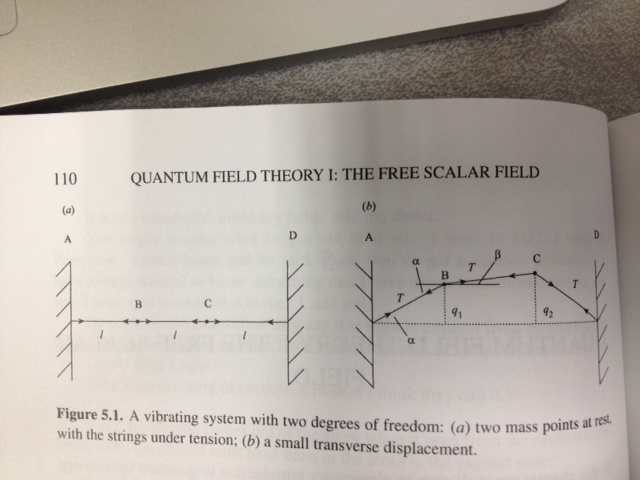 28-Feb-22
Sridhara Dasu (Wisconsin)
2
True or False?
Can we write generalized coordinates which decouple the oscillation modes?:
			 True    or   False ? 

To decouple we need to lose the cross term?:
			 True    or   False ? 

All we need is a change of variables with a linear combinations of q1 and q2:		 True    or   False ?
28-Feb-22
Sridhara Dasu (Wisconsin)
3
Normal Modes of Oscillation
Simple combinations of coordinates makes the solution easy
Non-interacting modes are the result of lack of >quadratic terms in V.

In this example because of small oscillation assumption.

Higher order “corrections” produce couplings of modes.
28-Feb-22
Sridhara Dasu (Wisconsin)
4
Example Oscillation
For specific initial conditions chosen
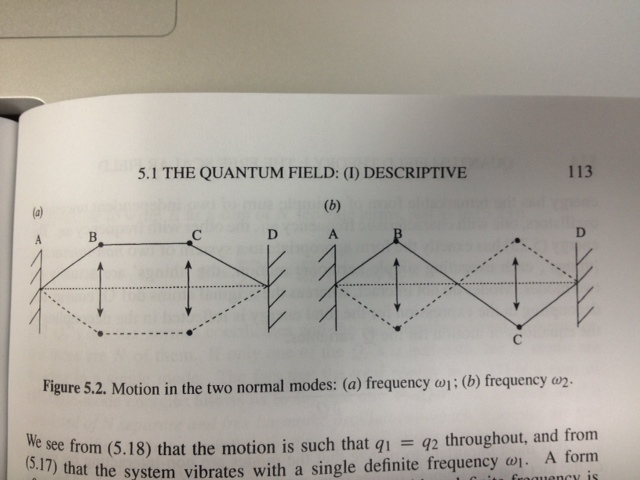 28-Feb-22
Sridhara Dasu (Wisconsin)
5
Two to Many
Straight-forward extension to N bodies with N degrees of freedom.
There will be N normal frequencies
Sum of N single-mode energies  N separate non-interacting oscillators
Normal mode coordinates are the relevant degrees of freedom
(rather than the original particle displacements)
28-Feb-22
Sridhara Dasu (Wisconsin)
6
True or False?
Classically the oscillation frequencies can take any real value, satisfying the total energy constraint?:
			 True    or   False ? 

If oscillators obey the laws of QM, the energies are discrete?:
			 True    or   False ? 

By the laws of QM, there is a minimum non-zero energy the oscillations can have:		 True    or   False ?
28-Feb-22
Sridhara Dasu (Wisconsin)
7
Quantization
If oscillators obey laws of QM, energies are quantized
The system is characterized by this variable number of quanta nr, rather than the fixed N degrees of the freedom, subject to the total energy constraint.
In this example, quanta are the phonons for “1-D crystal”
28-Feb-22
Sridhara Dasu (Wisconsin)
8
Harmonic Oscillator Quantization
Creation and annihilation operators method
28-Feb-22
Sridhara Dasu (Wisconsin)
9
Generalization to N oscillators
Independent oscillators (as used in the examples)
28-Feb-22
Sridhara Dasu (Wisconsin)
10
Back to Classical Case N to ∞
Consider the string; N goes to infinity & inter-body spacing, a, goes to zero, such that Na=L, the length of the string
Transverse vibrations are now described by a field, f(x,t)
At each x, f(x,t) is the displacement
The discrete r earlier now became continuous x
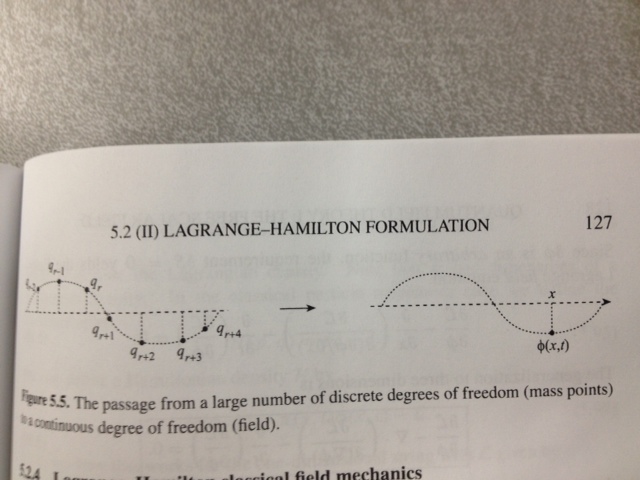 28-Feb-22
Sridhara Dasu (Wisconsin)
11
Many to Infinite
The field f(x,t) describes the transverse motion of the string
Small displacement assumption which limited potential energy to quadratic terms in the discrete case
The analog of it for continuous case is that f(x,t) obeys the wave equation
First, consider the classical treatment of the string system
28-Feb-22
Sridhara Dasu (Wisconsin)
12
Motion of the string
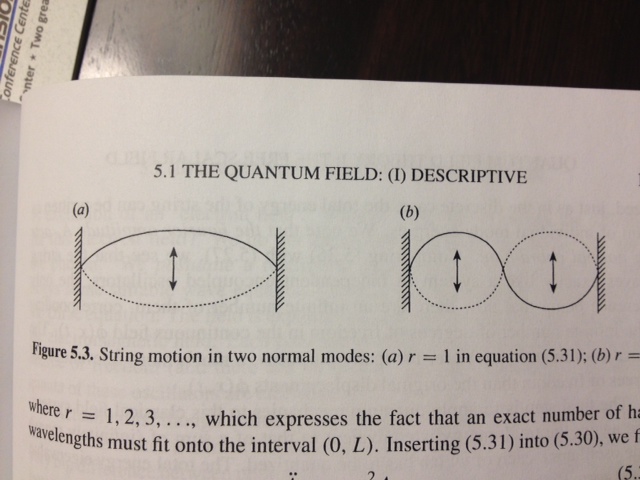 General motion of the string is superposition of all modes
28-Feb-22
Sridhara Dasu (Wisconsin)
13
Quantizing the Field
Total energy is the sum of infinite modes of oscillator
The excited states of the quantized field are characterized by determining number of modes (phonons) of each frequency.
For systems of interest to us, the field, e.g., EM field extends everywhere. So, L goes to infinity. For this case the sum over r is replaced by an integral over continuous frequency variable.
If we considered electromagnetic field, ignoring that 3D world and the vector nature of that field …, we will have the (non-interacting) quanta of that field following this procedure! These are the light quanta – the photons!
28-Feb-22
Sridhara Dasu (Wisconsin)
14
Classical Field Theory Revisited
Lagrange-Hamilton approach for a field
Use Lagrangian density
Continuous infinite degrees of freedom
28-Feb-22
Sridhara Dasu (Wisconsin)
15
Free Scalar Field in 1-Dimension
Infinite length string analog considered earlier
Now we want to quantize this field (canonically)
28-Feb-22
Sridhara Dasu (Wisconsin)
16
Quantizing Free Scalar Field
Analogous to discrete case, now with Kronecker delta drs becoming Dirac delta function d(x–y) with properties:
28-Feb-22
Sridhara Dasu (Wisconsin)
17
General solution
Fourier expansion in terms of all modes as before
28-Feb-22
Sridhara Dasu (Wisconsin)
18
True or False?
28-Feb-22
Sridhara Dasu (Wisconsin)
19
Free Scalar Field Spectrum
Using the commutation relations change to normal ordering
Not too surprising as the quantized single oscillator had a non-zero ground state energy – infinite number of them should yield infinity.
We ignore this infinity, arguing only differences matter, 
and continue merrily.
We can pop arbitrary number of quanta given sufficient energy.
Quantized scalar field equation describes infinite number of particles
28-Feb-22
Sridhara Dasu (Wisconsin)
20
Fields  Quanta
What about electrons, muons, neutrinos, quarks, gluons …

QFT goes ahead assuming electron field, …

Symmetry properties of f(x,t) will then determine if the field is representing a boson or a fermion …

So far, these are non-interacting, what about interactions?
28-Feb-22
Sridhara Dasu (Wisconsin)
21
Physics 535 : Lecture 11
Elementary Particle Dynamics

Interacting Scalar Fields
Like silicon chips of more recent years, the Feynman diagram was bringing computation [of quantum field theory amplitudes] 
to the masses.

– Julian Schwinger
28-Feb-22
Sridhara Dasu (Wisconsin)
22
True or False?
28-Feb-22
Sridhara Dasu (Wisconsin)
23
Free Scalar Field in 1-Dimension
Infinite length string analog considered earlier
Now we want to quantize this field (canonically)
28-Feb-22
Sridhara Dasu (Wisconsin)
24
Quantizing Free Scalar Field
Analogous to discrete case, now with Kronecker delta drs becoming Dirac delta function d(x–y) with properties:
28-Feb-22
Sridhara Dasu (Wisconsin)
25
General solution
Fourier expansion in terms of all modes as before
28-Feb-22
Sridhara Dasu (Wisconsin)
26
Free Scalar Field in 3+1D
We generalize the 1+1D scalar field theory to 3+1D with mass:
28-Feb-22
Sridhara Dasu (Wisconsin)
27
In Terms of Ladder Operators
Fourier expansion in terms of normal modes as before
Dropping the annoying infinity 
28-Feb-22
Sridhara Dasu (Wisconsin)
28
Question?
28-Feb-22
Sridhara Dasu (Wisconsin)
29
Anharmonic Oscillator
Crucial to normal mode expansion, resulting in non-interacting fields, is that potential energy was quadratic
Need to go beyond this harmonic approximation for modes to interact
So, how does this work in QFT?
28-Feb-22
Sridhara Dasu (Wisconsin)
30
Interaction - Perturbation
We introduce interaction amongst modes by adding non-quadratic terms, ex:

There are restrictions on what terms make sense
Only lf3 and mf4 terms work in this case
Coupling strength given by the parameters l, m
Even lf3 term has problem as for large l, V(f) diverges to –∞
Coupling parameters have dimension, because L is [m]–4
We treat the interaction term perturbatively in the Interaction Picture
Operators are time dependent as in Heisenberg P. (normal modes) 
States are also time dependent as in Schrodinger P., but using free part of the Hamiltonian, H0
28-Feb-22
Sridhara Dasu (Wisconsin)
31
Interaction Picture Commutators
Free field commutation relations hold for IP fields:












So, all other commutators, aI(k), …, are also retained
28-Feb-22
Sridhara Dasu (Wisconsin)
32
Interaction Picture Hamiltonian
Interaction Hamiltonian effects are computed perturbatively, using the free field dynamics (SP states, HP operators & commutation relations) in IP
28-Feb-22
Sridhara Dasu (Wisconsin)
33
True or False?
28-Feb-22
Sridhara Dasu (Wisconsin)
34
One Oscillator to Many to a Field
28-Feb-22
Sridhara Dasu (Wisconsin)
35
Wave function <–> Quantized Field
28-Feb-22
Sridhara Dasu (Wisconsin)
36
S-Matrix
Describes evolution of initial state |i> to final state |f>
Long before collision |i> is described as a free field
Long after collision |f> is described as a free field
The interaction (S-Operator) is effective in converting |i> to |f>
28-Feb-22
Sridhara Dasu (Wisconsin)
37
Calculating S-Matrix Elements
Solve integral equation of perturbation iteratively
28-Feb-22
Sridhara Dasu (Wisconsin)
38
Dyson Expansion of S-Operator
Rewrite in more covariant way:
28-Feb-22
Sridhara Dasu (Wisconsin)
39
Physics 535 : Lecture 13
Computing Decay Rates & Cross Sections
"If anybody says he can think about quantum physics without getting giddy, that only shows he has not understood the first thing about them.”
– Niels Bohr
"Nobody understands quantum mechanics."
 – Richard Feynman
Yet, we plug along …
28-Feb-22
Sridhara Dasu (Wisconsin)
40
Toy ‘ABC’ Theory
A world with just three kinds of particles A, B, C with masses mA, mB, mC
28-Feb-22
Sridhara Dasu (Wisconsin)
41
Matrix Element for CA,B
Assuming mC > mA+mB, decay rate can be computed (to lowest order in g)
28-Feb-22
Sridhara Dasu (Wisconsin)
42
Feynman Rule for ABC vertex
First consider the fC part
Feynman rule for vertex: -ig
A
C
B
}
Conservation of energy-momentum
28-Feb-22
Sridhara Dasu (Wisconsin)
43
Matrix Element for CA,B
Feynman rule for vertex: -ig
A
C
B
{
Conservation of energy-momentum
28-Feb-22
Sridhara Dasu (Wisconsin)
44
Dyson Expansion of S-Operator
28-Feb-22
Sridhara Dasu (Wisconsin)
45
Scattering  More Feynman Rules
Consider A + B  A + B scattering
Zeroth term of S-Matrix – no interaction case 


(We will compute this next)
First term of S-Matrix – does not contribute (no C in initial/final state)


Second term of S-Matrix – several terms can contribute – (Monday)



Use Wick’s theorem
Surviving terms have a “propagator”
28-Feb-22
Sridhara Dasu (Wisconsin)
46
Zeroth Term
28-Feb-22
Sridhara Dasu (Wisconsin)
47
Second Term
C-quanta created at x1 and x2 are destroyed x2 and x1
28-Feb-22
Sridhara Dasu (Wisconsin)
48
Non-zero contractions
28-Feb-22
Sridhara Dasu (Wisconsin)
49
The Surviving Terms
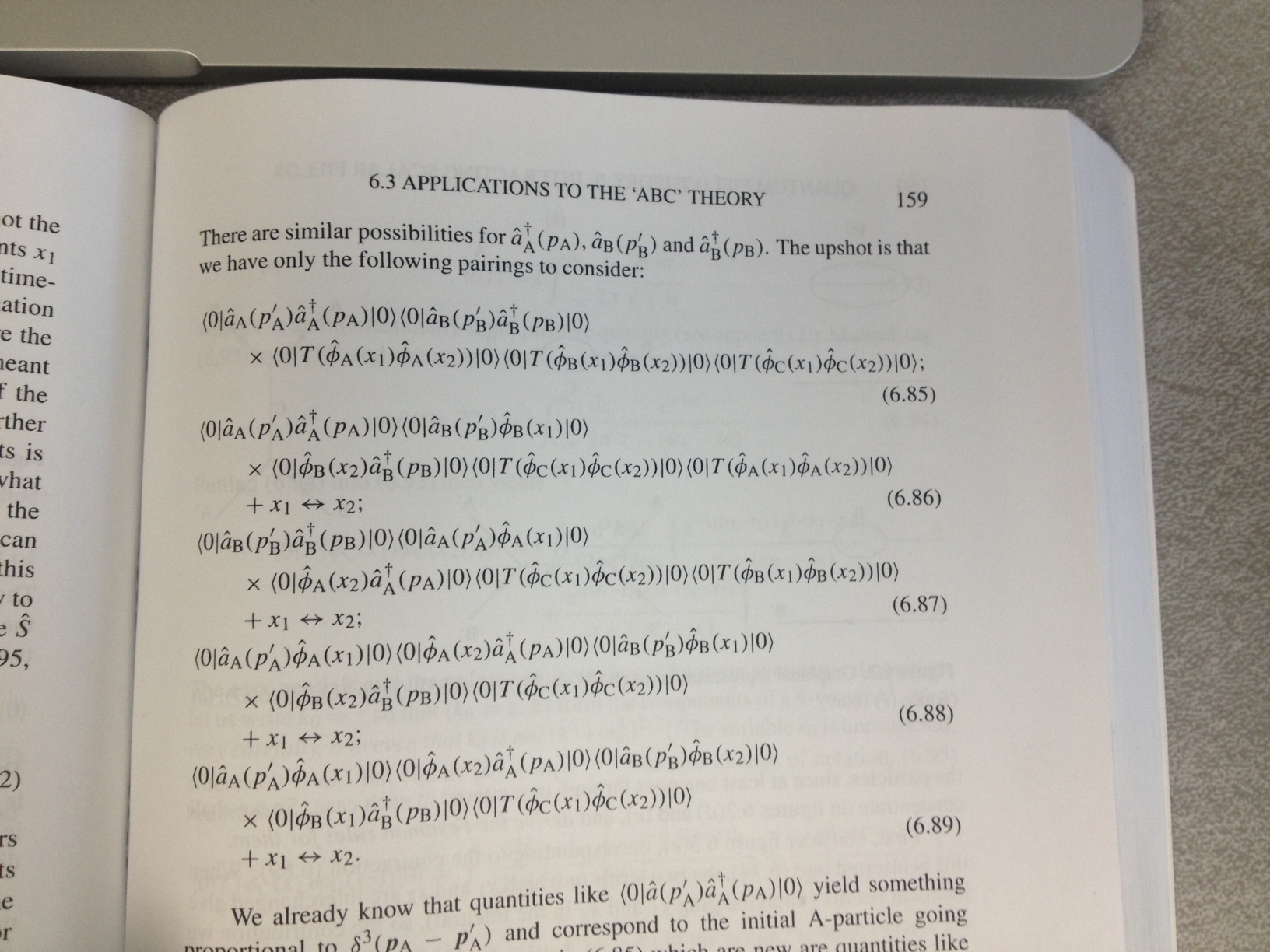 28-Feb-22
Sridhara Dasu (Wisconsin)
50
Corresponding Diagrams
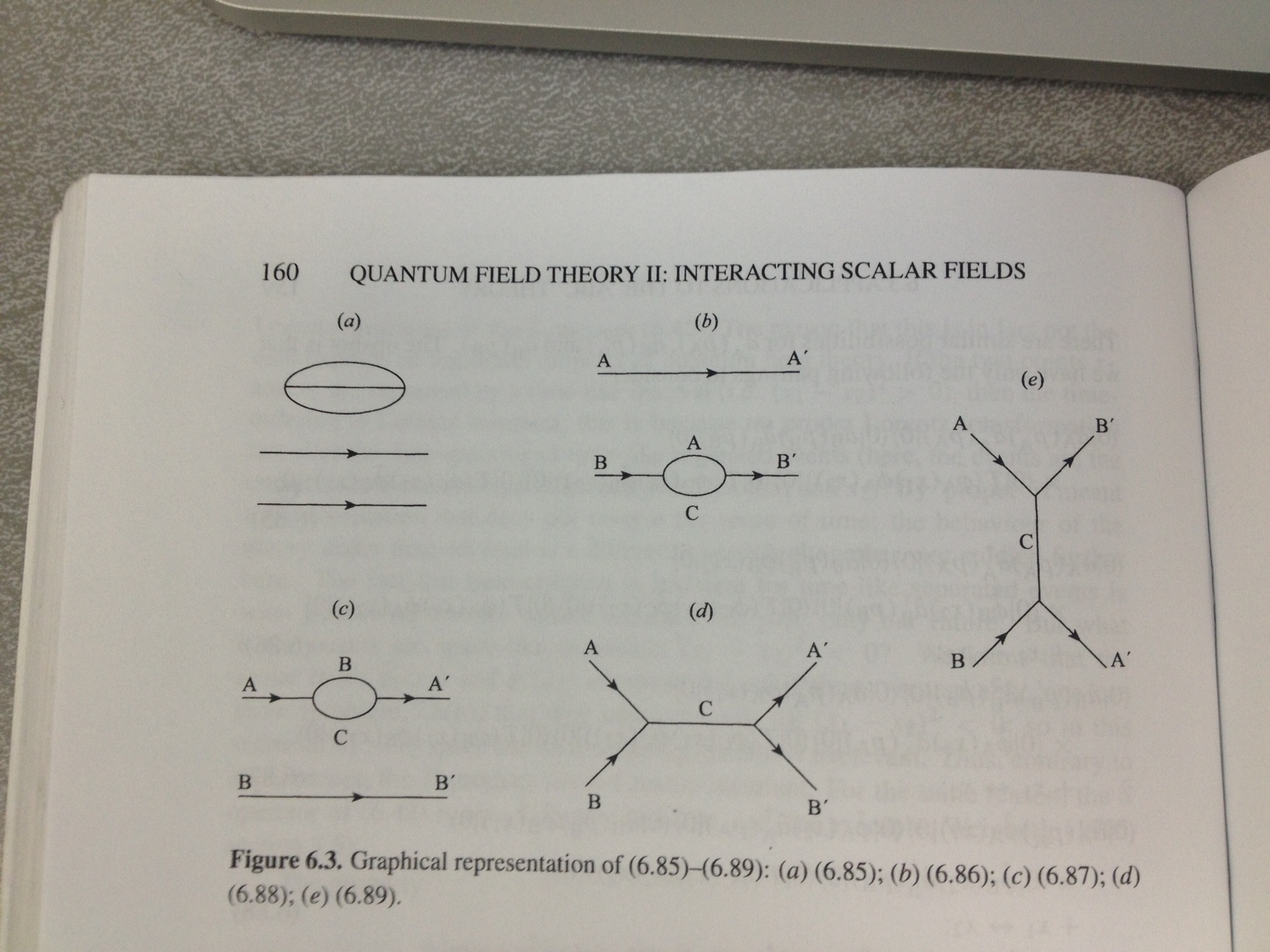 28-Feb-22
Sridhara Dasu (Wisconsin)
51
One Contributing Term
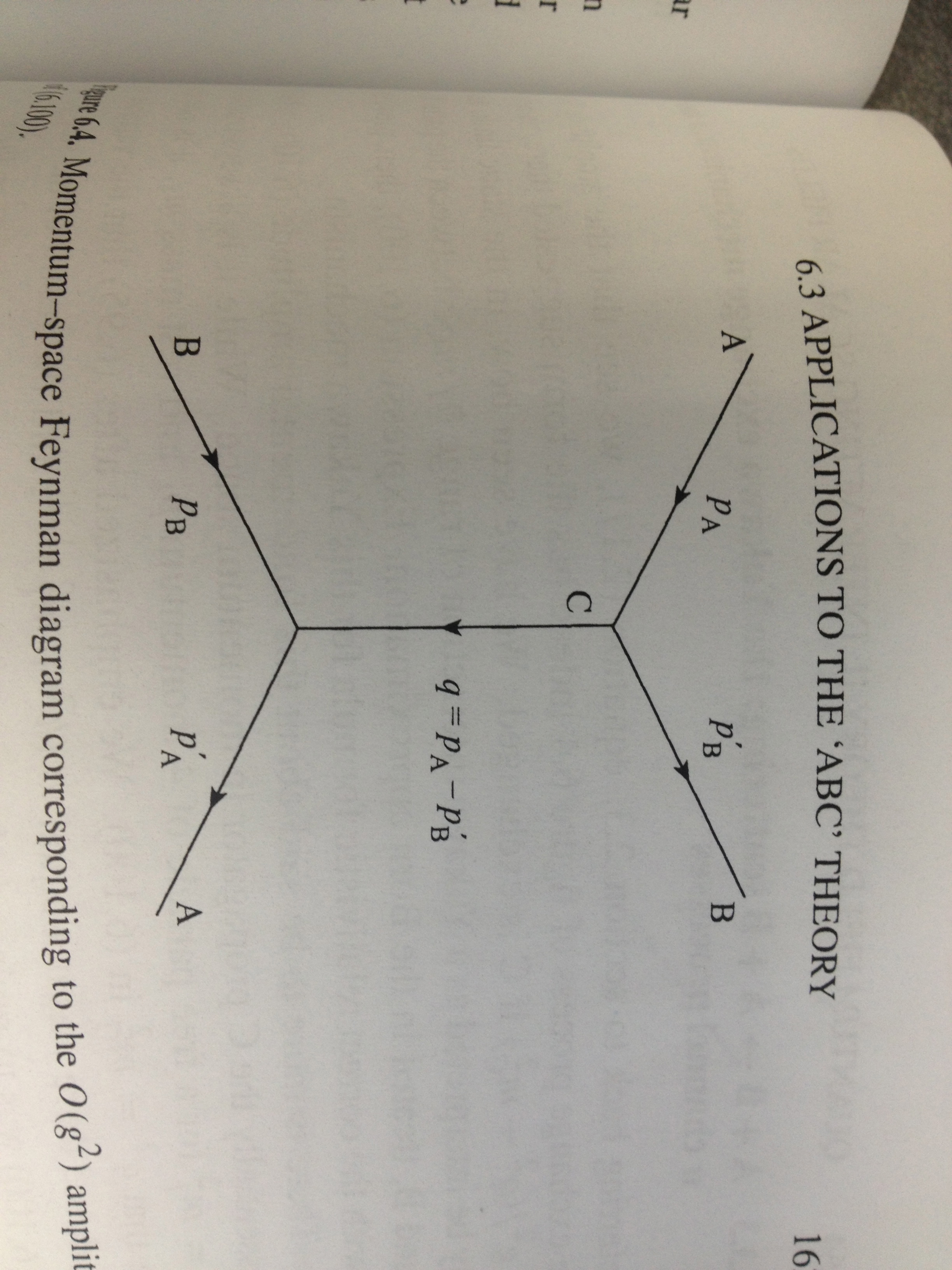 28-Feb-22
Sridhara Dasu (Wisconsin)
52
Feynman Rules for ABC Theory
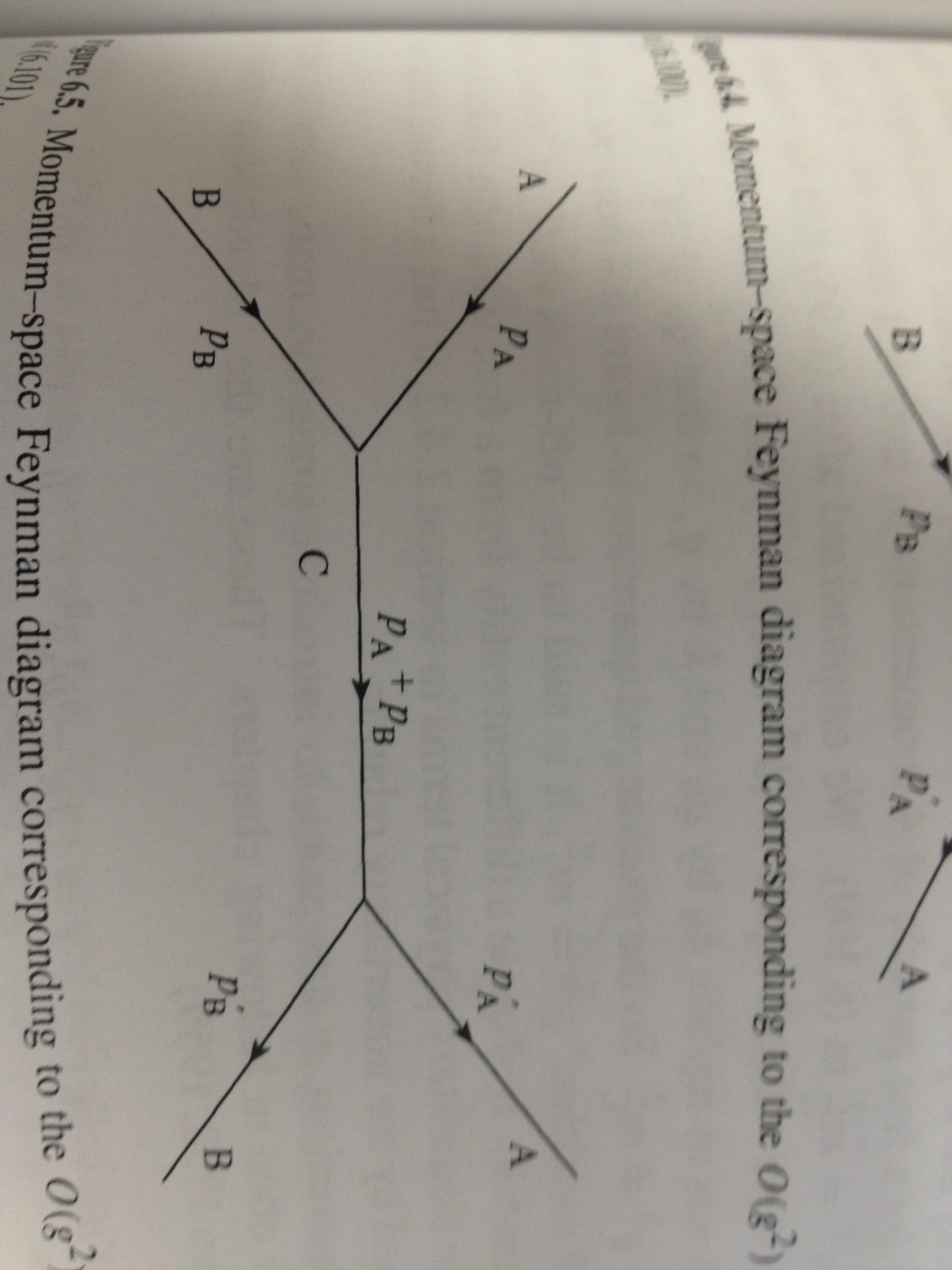 28-Feb-22
Sridhara Dasu (Wisconsin)
53
Decay Rate – Life Time
28-Feb-22
Sridhara Dasu (Wisconsin)
54
Golden Rule for Decays
28-Feb-22
Sridhara Dasu (Wisconsin)
55
Completing the p0 Integral
28-Feb-22
Sridhara Dasu (Wisconsin)
56
Decay to Two Particles
28-Feb-22
Sridhara Dasu (Wisconsin)
57
Completing the Integral
28-Feb-22
Sridhara Dasu (Wisconsin)
58
C  A + B Decay
28-Feb-22
Sridhara Dasu (Wisconsin)
59
Golden Rule for Scattering
28-Feb-22
Sridhara Dasu (Wisconsin)
60
Completing the p0 Integral
28-Feb-22
Sridhara Dasu (Wisconsin)
61
Two Body Scattering in CM Frame
Cross Section for A + B  A + B
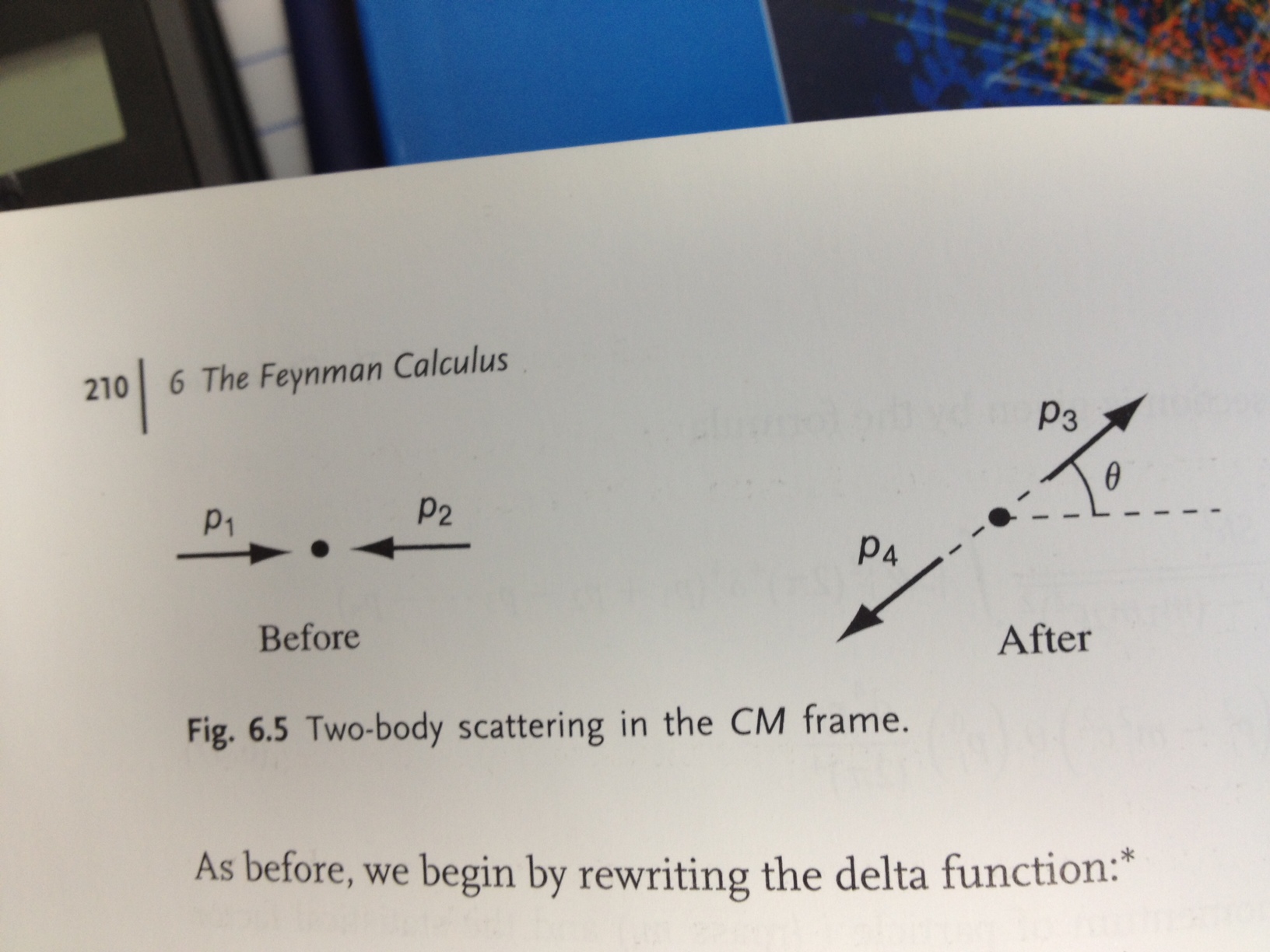 28-Feb-22
Sridhara Dasu (Wisconsin)
62
Reducing Using Delta Functions
28-Feb-22
Sridhara Dasu (Wisconsin)
63
Two Body Scattering Formula
28-Feb-22
Sridhara Dasu (Wisconsin)
64
Two Body Scattering Formula
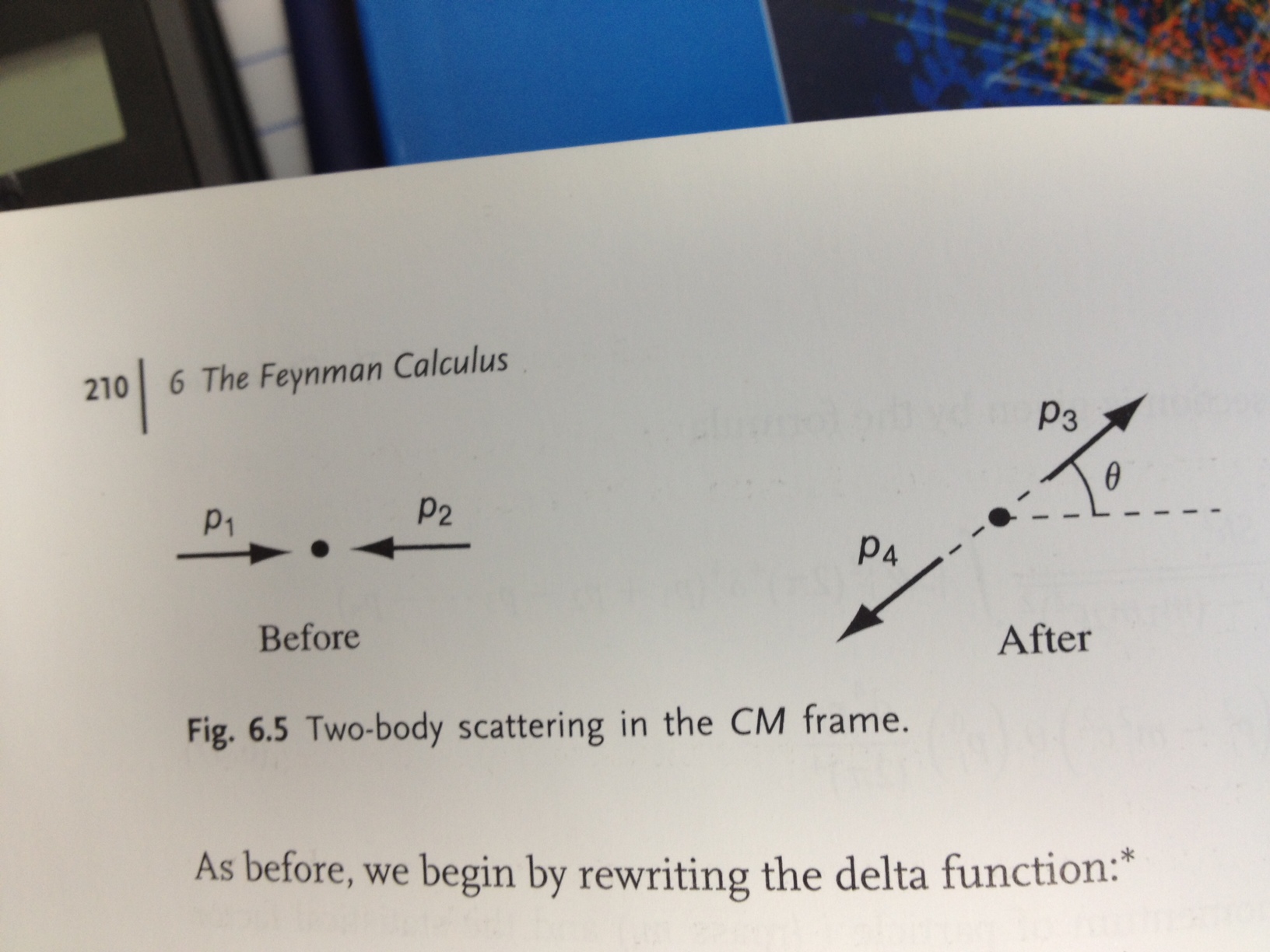 28-Feb-22
Sridhara Dasu (Wisconsin)
65
A + B  A + B
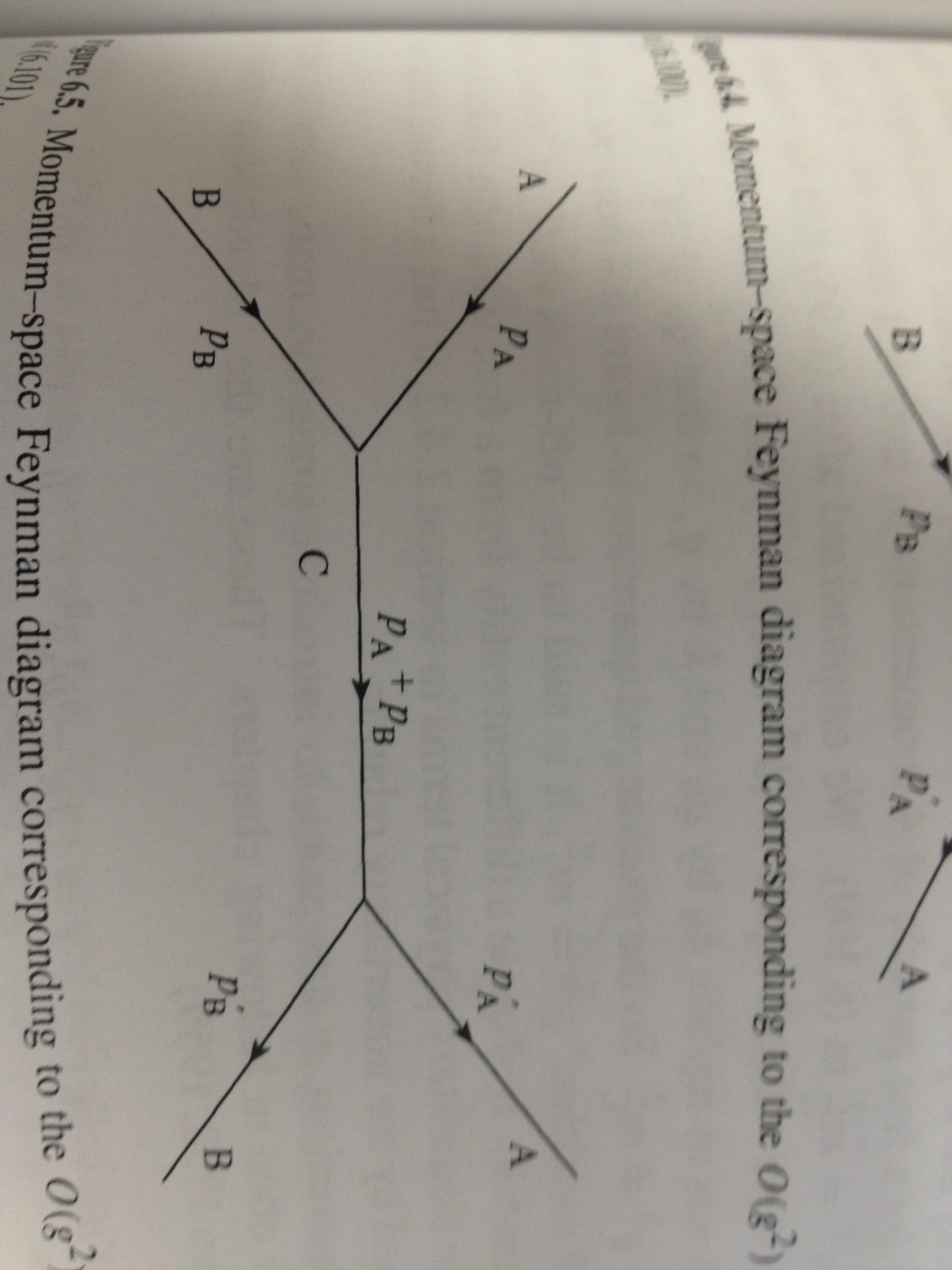 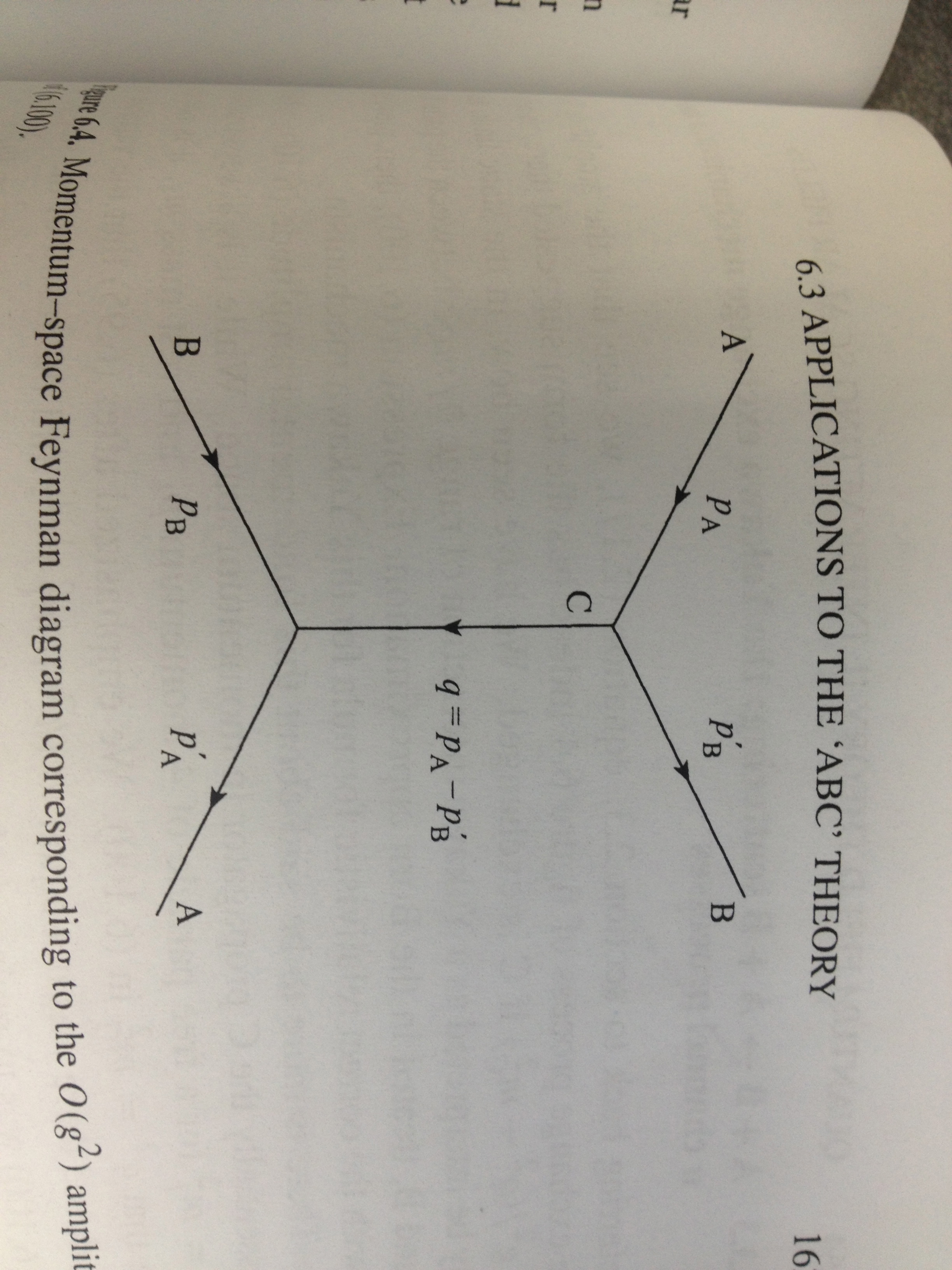 28-Feb-22
Sridhara Dasu (Wisconsin)
66
Simplifies at High Energy
–
–
–
–
–
Differential cross section drops with the sixth power of energy involved!
28-Feb-22
Sridhara Dasu (Wisconsin)
67
Identical particles : A + A  B + B
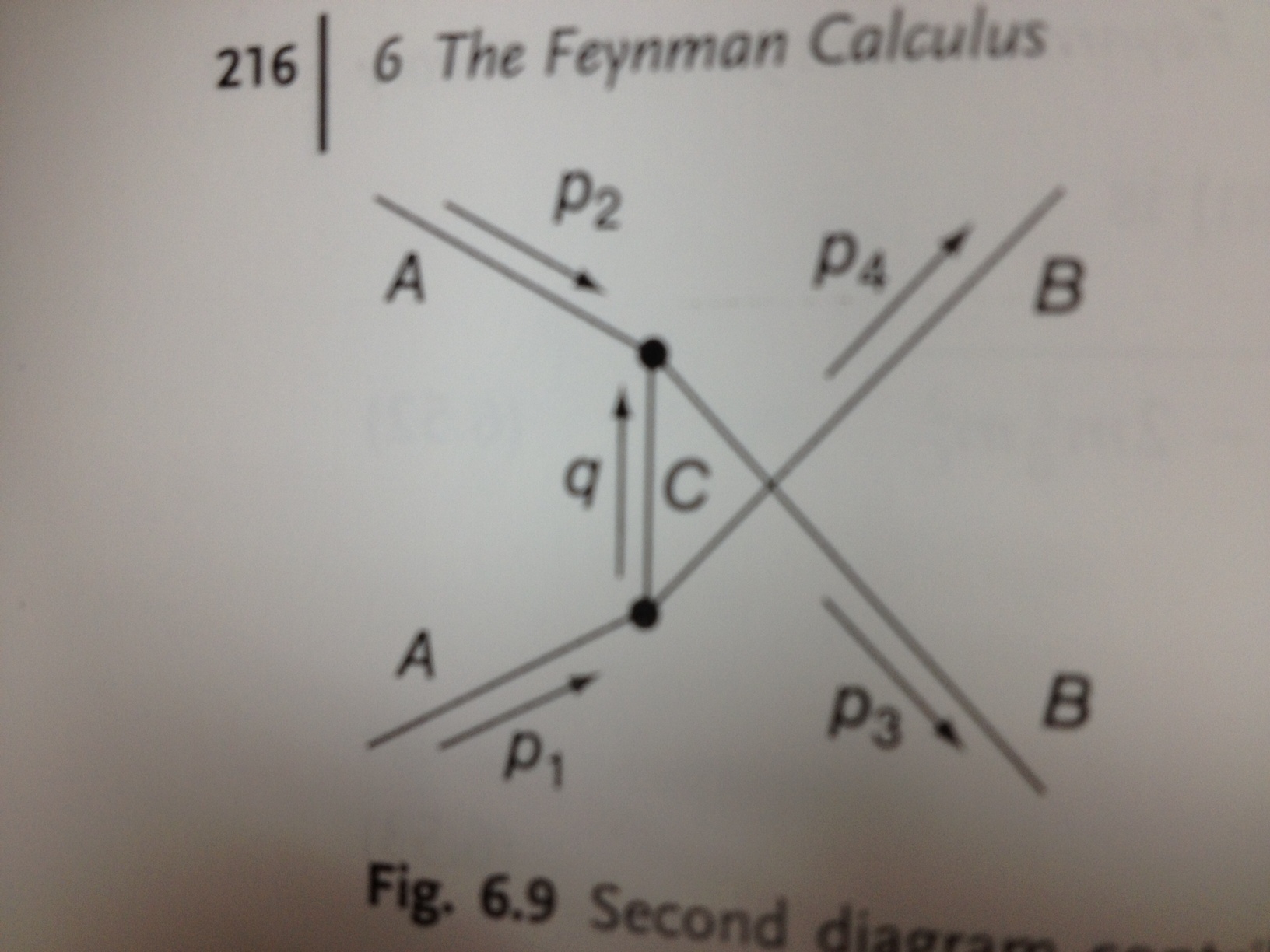 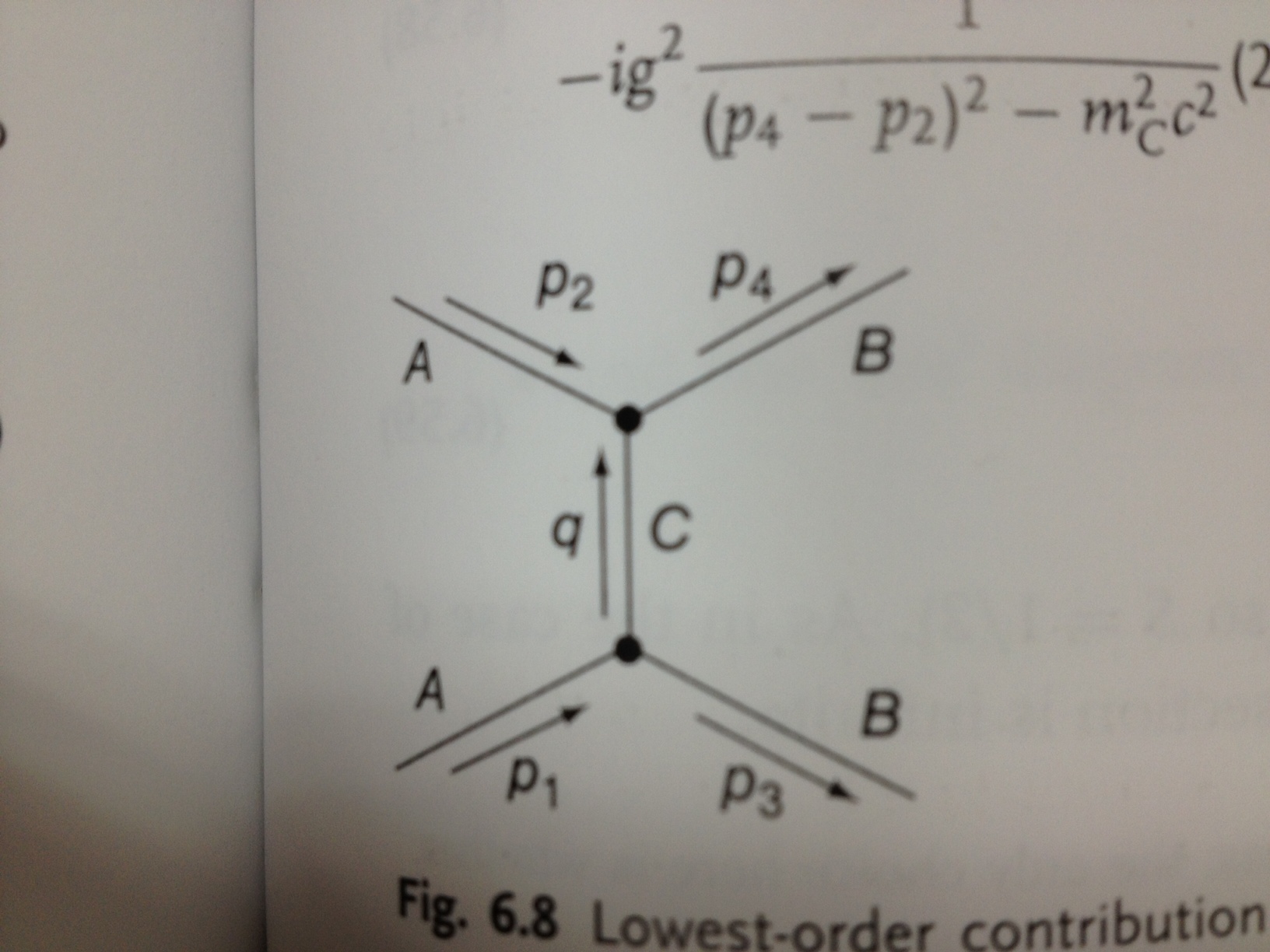 Identical final state particles
28-Feb-22
Sridhara Dasu (Wisconsin)
68
True or False?
28-Feb-22
Sridhara Dasu (Wisconsin)
69
Higher Order Diagrams
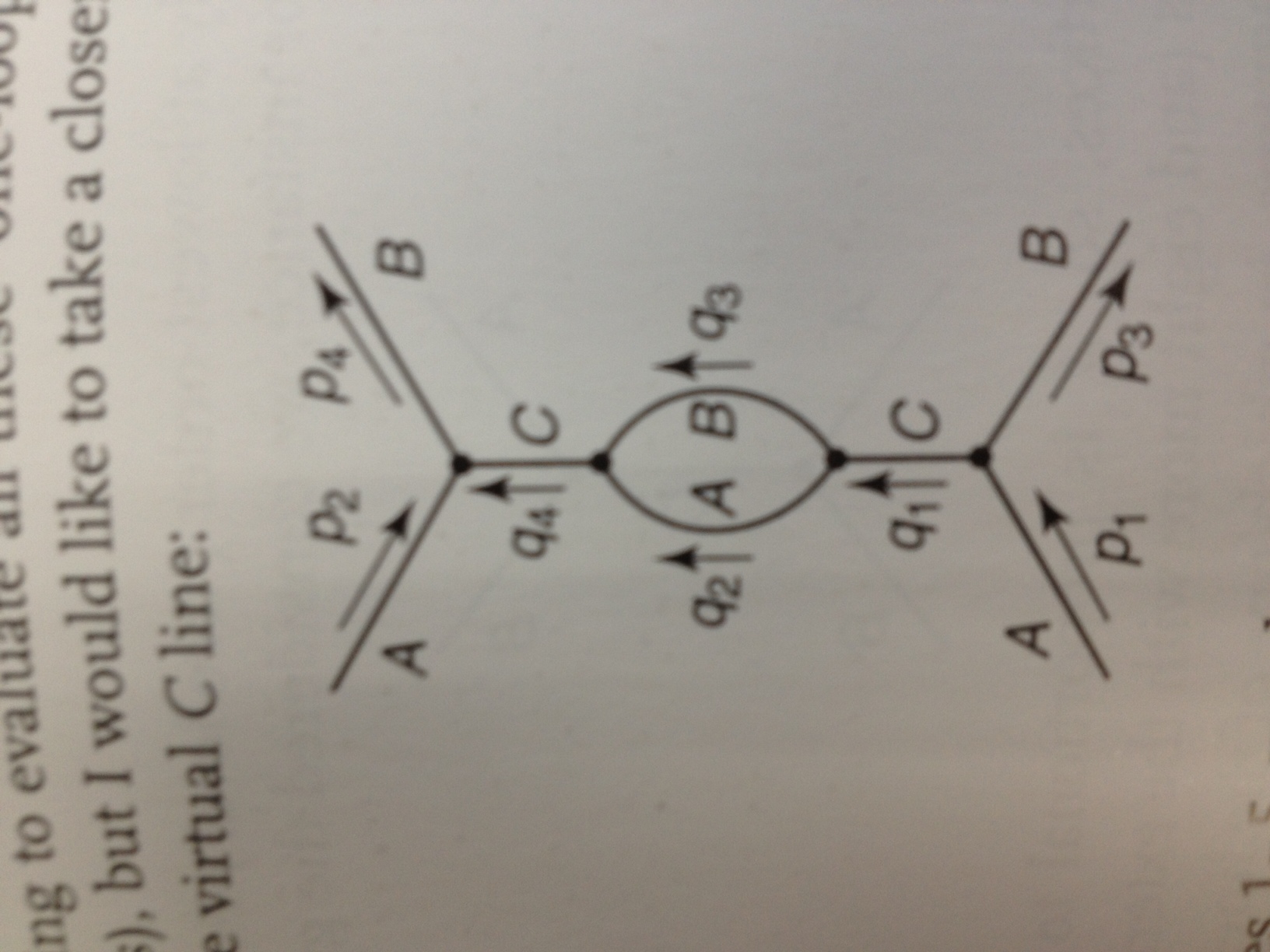 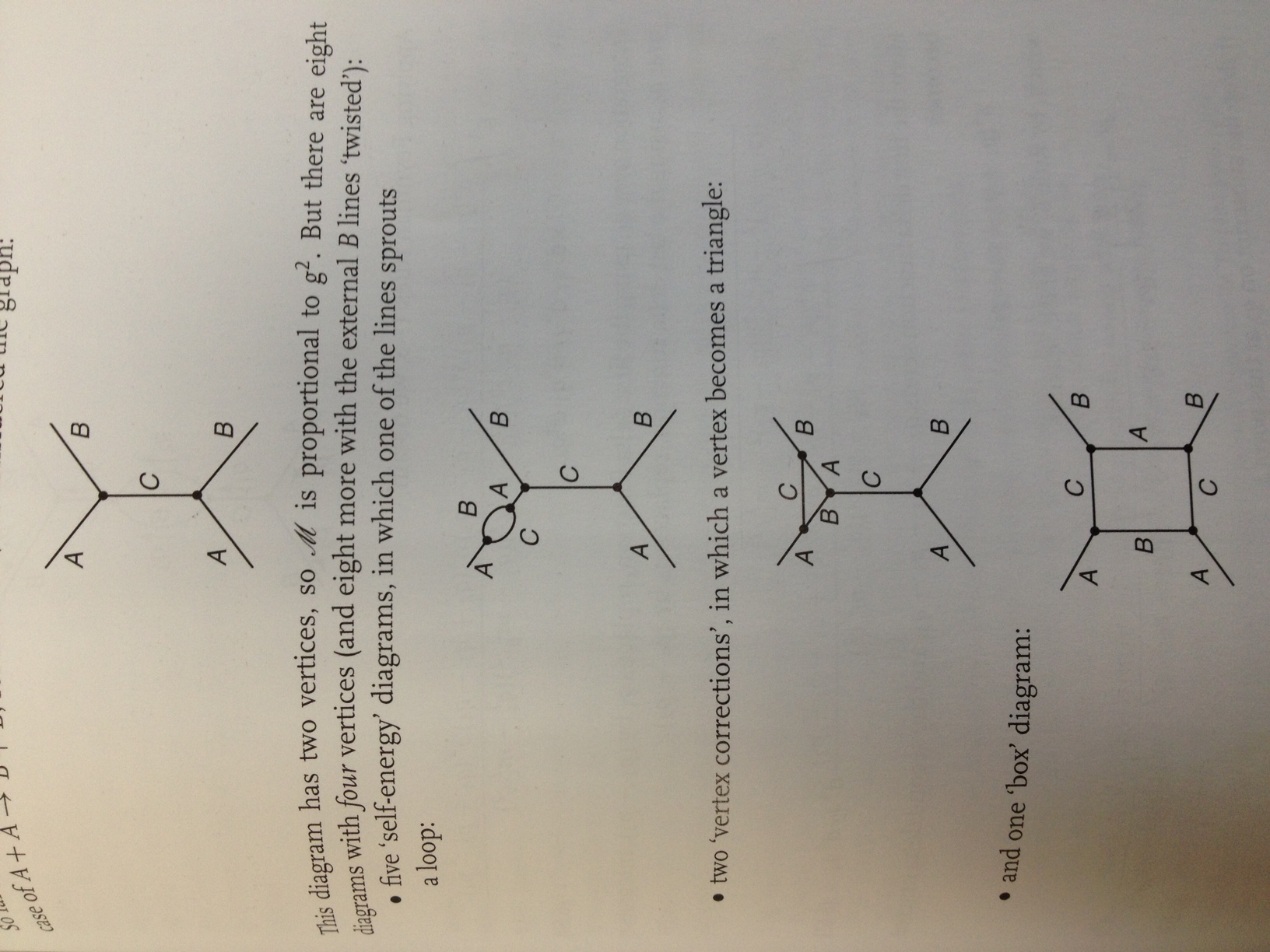 28-Feb-22
Sridhara Dasu (Wisconsin)
70
Taming the Infinities
This sounds dubious, but it turns out that the effects are observable – decreasing coupling strength for QCD with scale is a stark example!
28-Feb-22
Sridhara Dasu (Wisconsin)
71